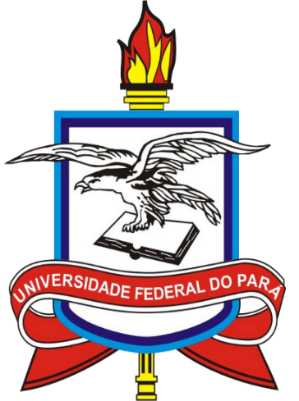 Universidade Federal do Pará
Campus Universitário de Abaetetuba
Autor(es) (tamanho 40)
   Autor 1 -  nome   -     e-mail
   Autor 2 -  nome   -     e-mail
   Autor 3 -  nome   -     e-mail
Orientador(es) (tamanho  40) -  - email
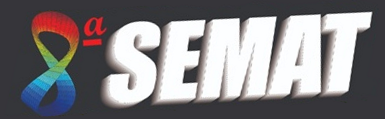 Semana da Matemática de Abaetetuba
MATEMÁTICA E IDENTIDADE: 
Cultura, Diversidade e Inclusão
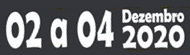 Titulo do Trabalho (tamanho 72)
Estrutura do Projeto (tamanho 50)
Resultados parciais e bibliografia (tamanho 50)
Sugerimos utilizar fonte no tamanho 30 -
Sugerimos utilizar fonte no tamanho 30 -
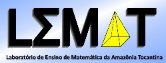 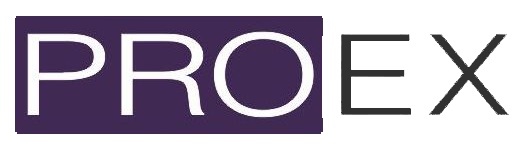 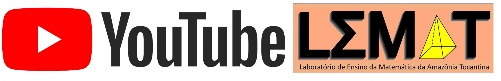 Titulo (tamanho 40)
Autor(es):

Orientador(es):